স্বাগতম
[Speaker Notes: শিক্ষার্থীদের স্বাগতম, ক্লাসের প্রতি মনোযোগ আকর্ষণ এবং পাঠে আবহ সৃষ্টির জন্য ১টি মাশরুমের চিত্রটি দেওয়া হয়েছে।]
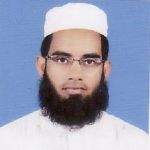 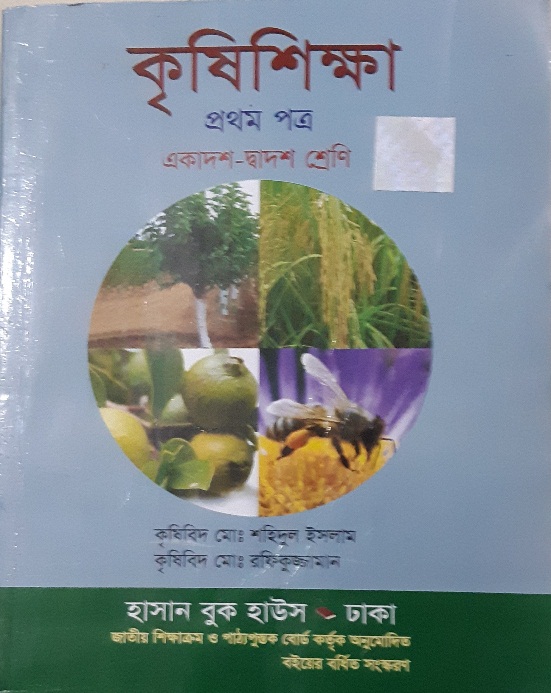 পরিচিতি
মোঃ জাহিদুল ইসলাম
প্রভাষক 
নওযাপাড়া মডেল কলেজ
অভয়নগর,যশোর।
মোবাইলঃ০১৭১৭৬৯৯৯৫০
Email:zahidbau87@gmail.com
শ্রেণি:একাদশ
 অধ্যয়:তৃতীয়
পরিচ্ছেদ: পঞ্চম
সময়:৫০ মিনিট
এসো আমরা কিছু পুষ্টিকর খাবারের ছবি দেখি
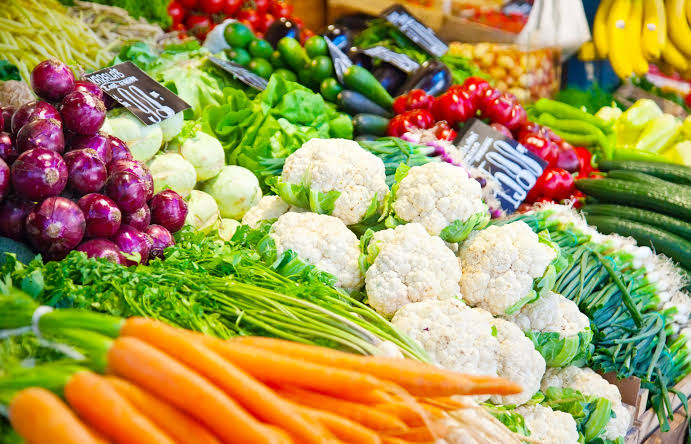 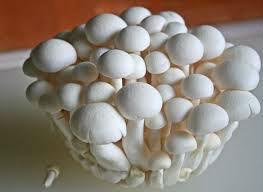 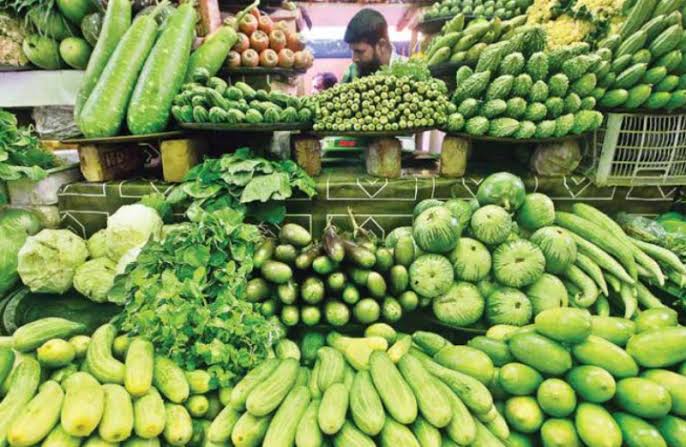 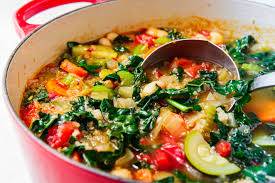 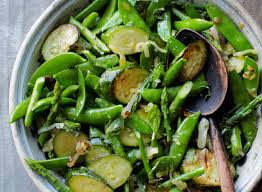 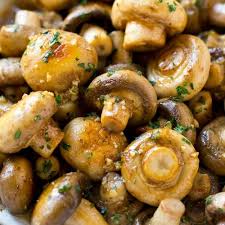 [Speaker Notes: শিক্ষার্থীদের বিভিন্ন সবজি ও খাবার দেখিয়ে অপরিচিত  খাবারটি তা দিয়ে প্রশ্ন করার জন্য চিত্রটি দেওয়া হয়েছে।]
মাশরুম চাষ
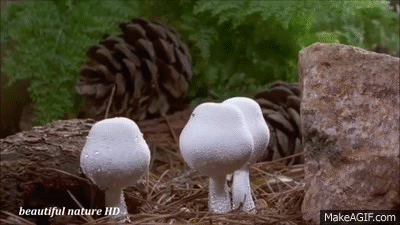 শিক্ষন ফল
এই পাঠ শেষে শিক্ষার্থীরা……….
১.মাশরুম কী বলতে পারবে,
২.মৌসুম ভিত্তিক  মাশরুমের শ্রেণি লিখতে পারবে, 
৩.স্ট্র মাশরুমের চাষ পদ্ধতি বর্ণনা করতে পারবে।
নিচের ছবি গুলি লক্ষ কর।
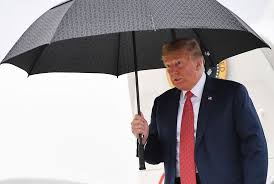 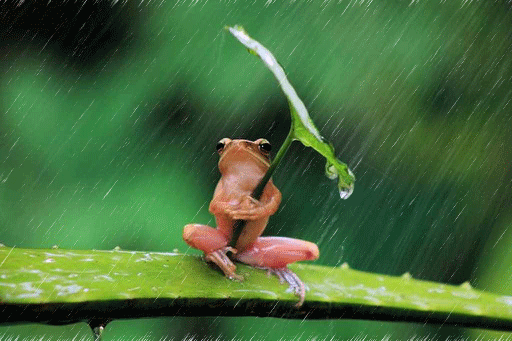 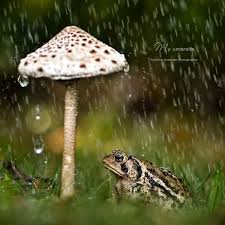 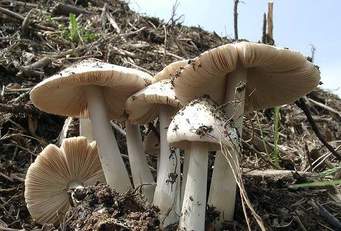 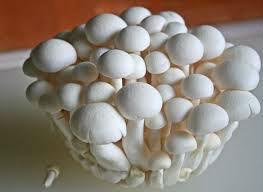 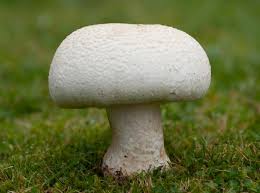 [Speaker Notes: শিক্ষার্থীদের মাশরুম দেখতে কেমন তা বুঝানোর জন্য চিত্রটি দেওয়া হয়েছে।]
একক কাজ
সময়: ৫ মিনিট
মাশরুম কী?
চাষকৃত মাশরুমের ছবি
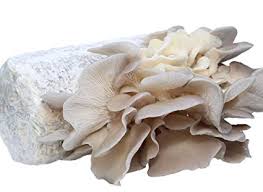 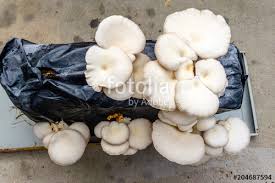 [Speaker Notes: শিক্ষার্থীদের চাষকৃত মাশরুম কেমন দেখায় তা বুঝানোর জন্য চিত্রটি দেওয়া হয়েছে।]
মৌসুম ভিত্তিক  মাশরুমের শ্রেণি বিভাগ
[Speaker Notes: শিক্ষার্থীদের মৌসুম ভিত্তিক  মাশরুমের শ্রেণি বিভাগ কী তা বুঝানোর জন্য চিত্রটি দেওয়া হয়েছে।]
১.গ্রীষ্মকালীন মাশরুম
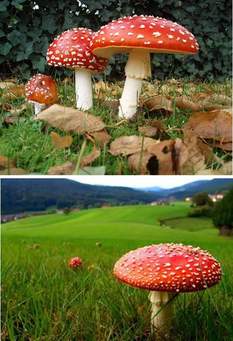 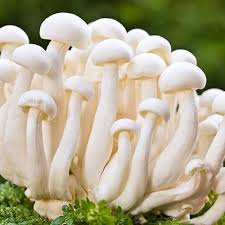 মিল্কী মাশরুম
স্ট্র মাশরুম
[Speaker Notes: শিক্ষার্থীদের গ্রীষ্মকালীন মাশরুম দেখতে কেমন তা বুঝানোর জন্য চিত্রটি দেওয়া হয়েছে।]
২.শীতকালীন মাশরুম
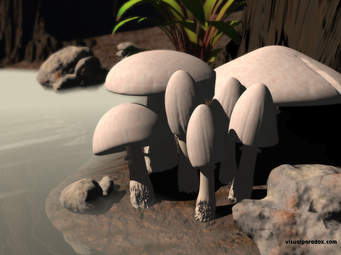 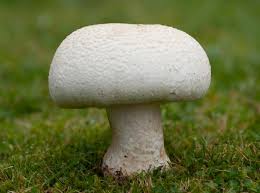 শিতা মাশরুম
বাটন মাশরুম
[Speaker Notes: শিক্ষার্থীদের শীতকালীন মাশরুম দেখতে কেমন তা বুঝানোর জন্য চিত্রটি দেওয়া হয়েছে।]
৩.সারা বছরের মাশরুম
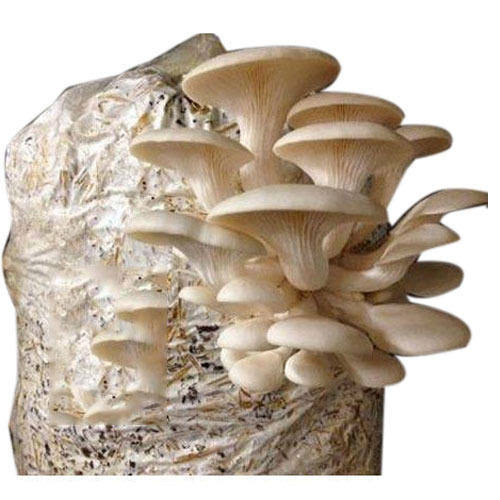 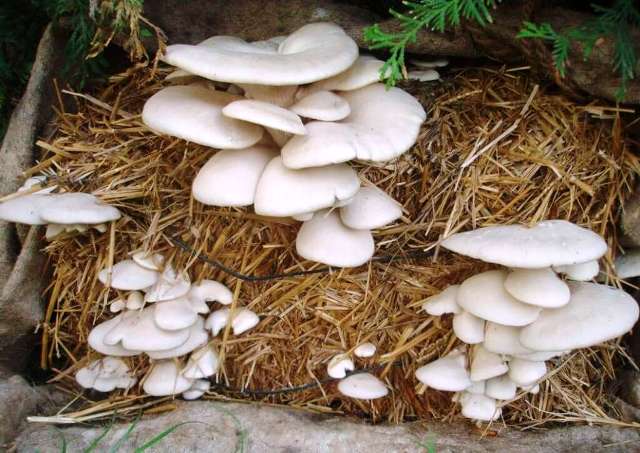 ওয়েস্টার মাশরুম
ওয়েস্টার মাশরুম
[Speaker Notes: শিক্ষার্থীদের সারা বছরচাষকৃত মাশরুম দেখতে কেমন তা বুঝানোর জন্য চিত্রটি দেওয়া হয়েছে।]
এসো নিচের ভিডিওটি দেখি
স্ট্র মাশরুম চাষ পদ্ধতি
[Speaker Notes: শিক্ষার্থীরা কিভাবে  স্ট্র মাশরুম চাষ করা হয় তা বুঝানোর জন্য ভিডিও টি দেওয়া হয়েছে।]
জোড়ায় কাজ
সময়:৫ মিনিট
মাশরুম চাষ কেন লাভজনক যুক্তি সহকারে বুঝিয়ে লিখ।
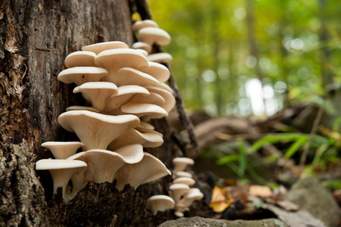 এসো আরও একটি ভিডিও দেখি
[Speaker Notes: ভিডিও টি শিক্ষার্থীরাদের  মাশরুম চাষের ধাপ গুলো বুঝানোর জন্য দেওয়া হয়েছে।]
দলীয় কাজ
সময়: ৮মিনিট
মাশরুম চাষের রূপরেখা তৈরি কর।
মুল্যায়ন
সময়: ৫ মিনিট
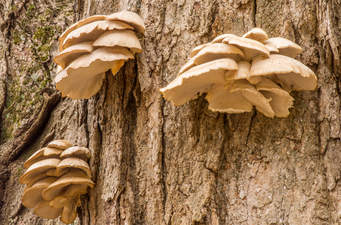 ১.এটি কিসের ছবি
২.সব ব্যাঙের ছাতা কী মাশরুম?
৩.মাশরুম জন্য কেমন ঘর দরকার?
[Speaker Notes: প্রশ্নের উত্তরে শিক্ষক শিক্ষার্থীকে সহায়তা করতে পারেন।]
বাড়ির কাজ
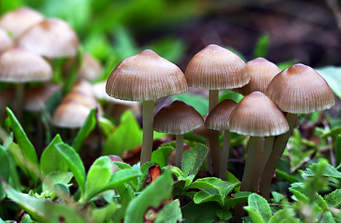 মাশরুম চাষের অর্থনৈতিক গুরুত্ব লিখে নিয়ে আসবে।
ধন্যবাদ
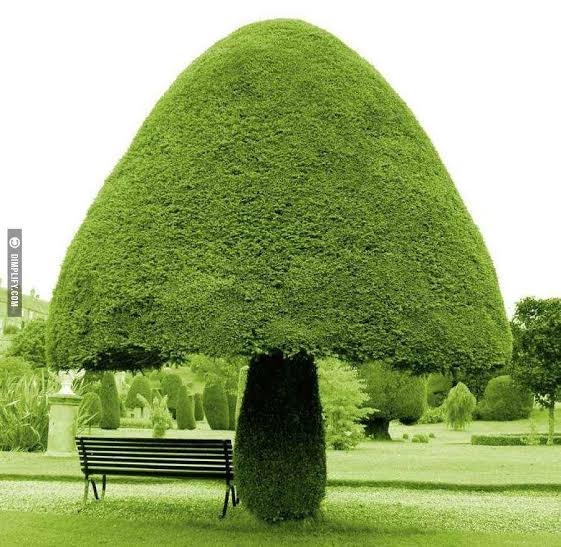 [Speaker Notes: সকলকে মাশরুমের গাছ দিয়ে ধন্যবাদ জানিয়ে শেষ করবে।]